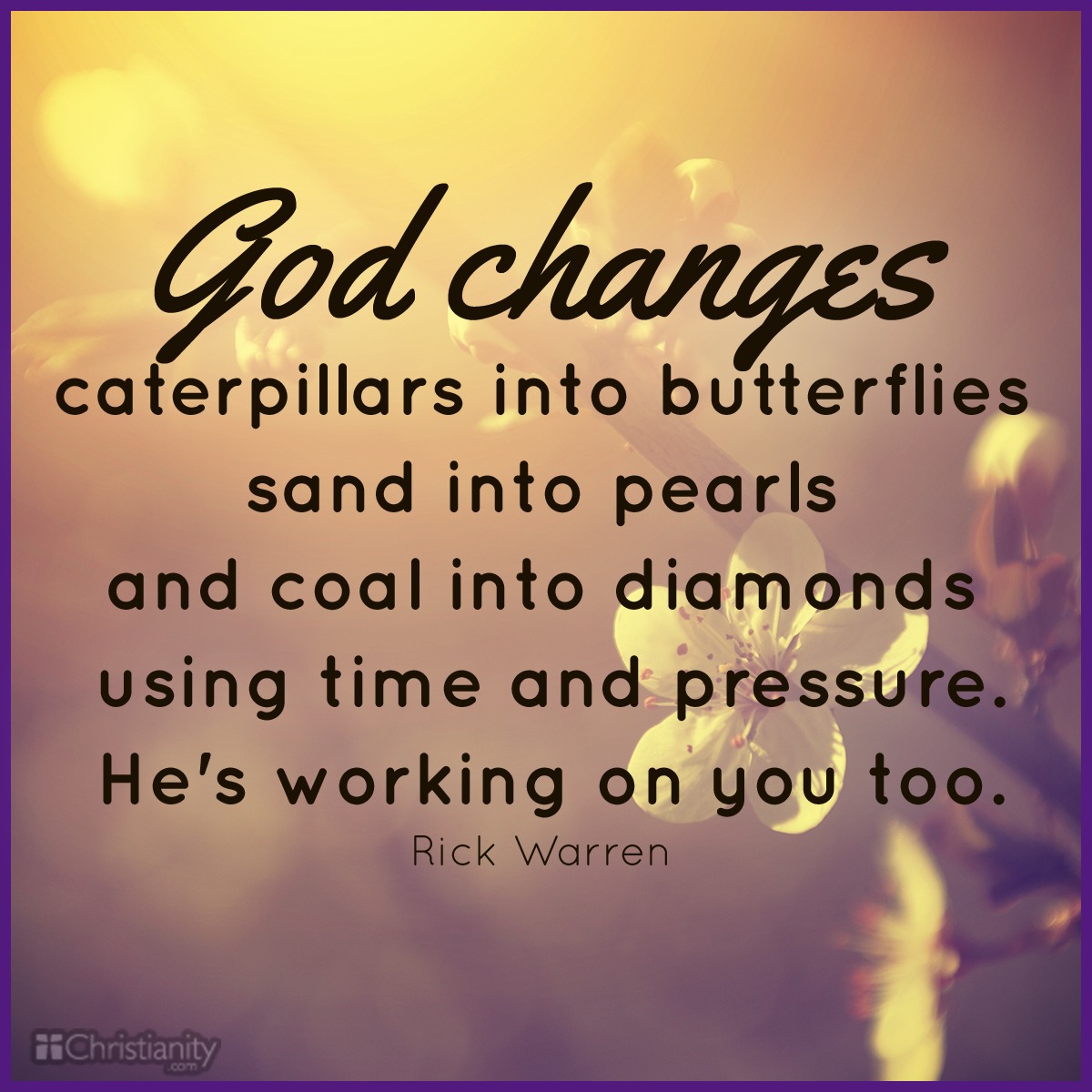 [Psalm 148:7-12]
Spiritual Metamorphosis
Spiritual Lessons From Butterfly Science
Spiritual Metamorphosis
What do we know about metamorphosis?
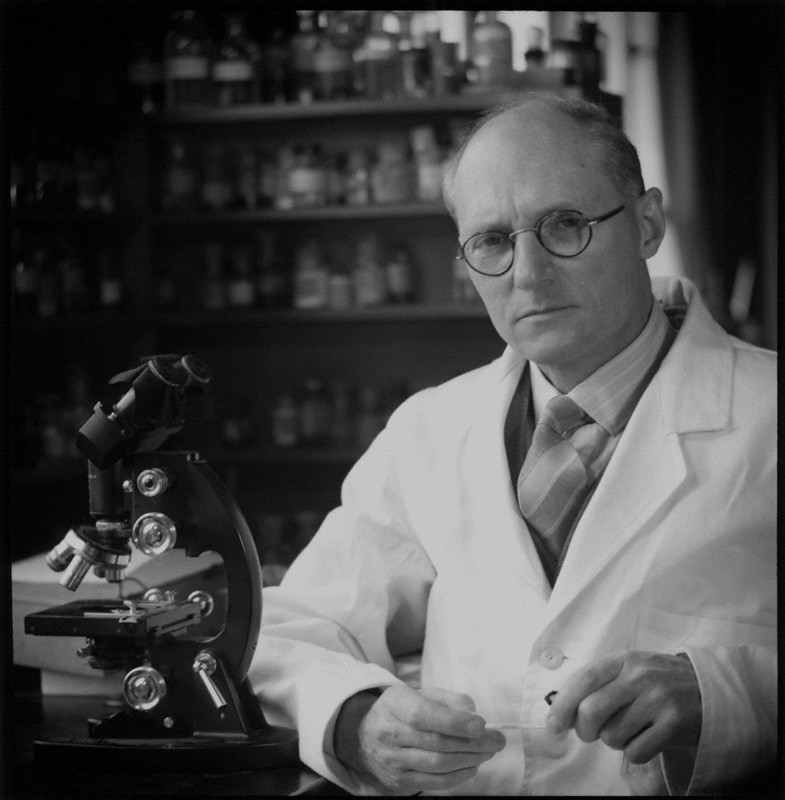 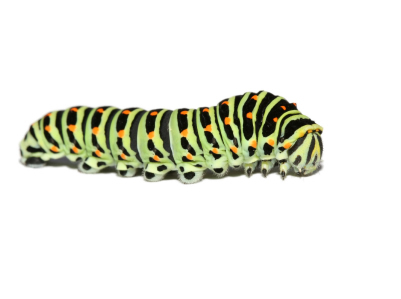 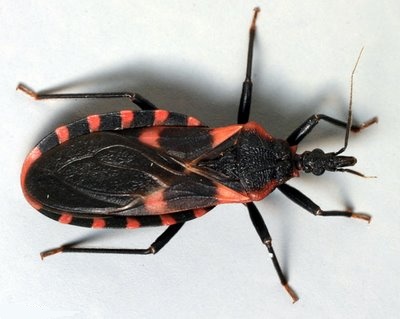 Sir Vincent
Wigglesworth
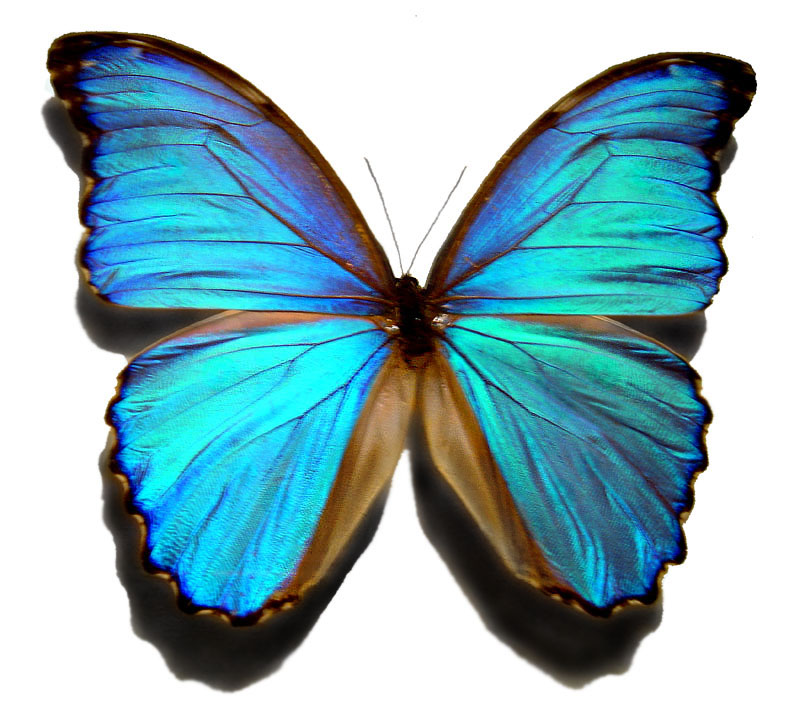 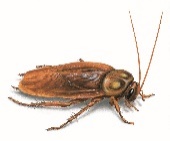 Spiritual Metamorphosis
(Top)
(Side)
(Bottom)
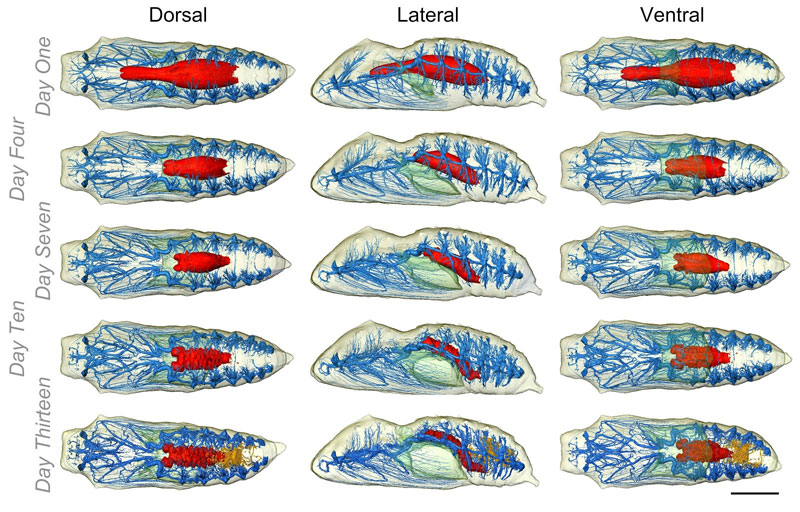 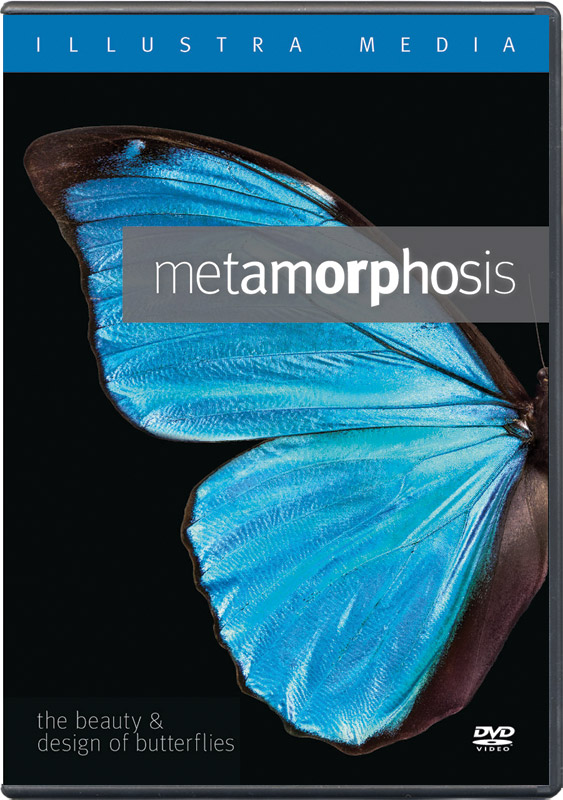 What do we know about metamorphosis?
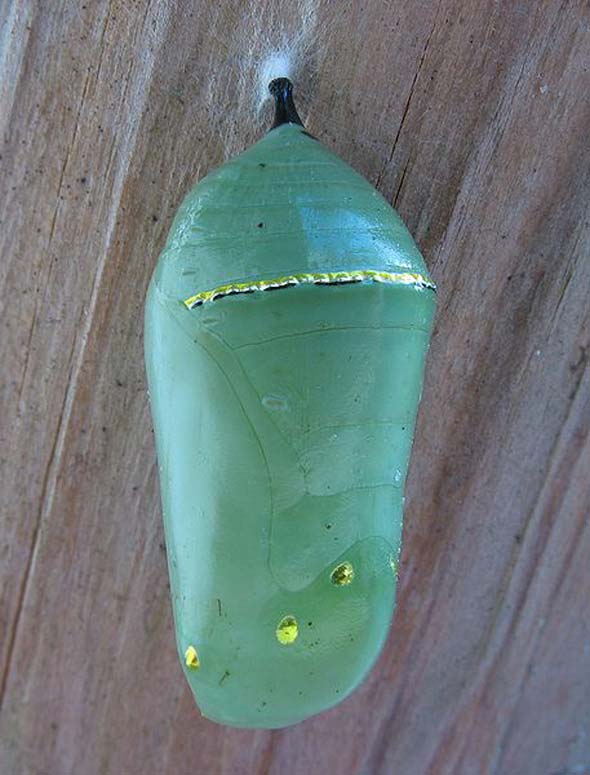 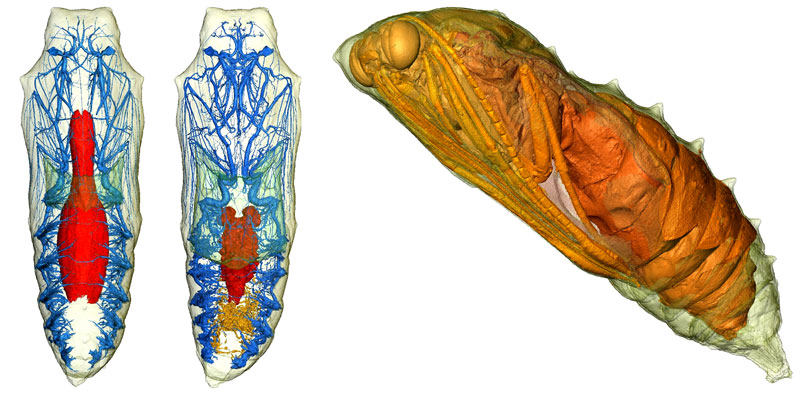 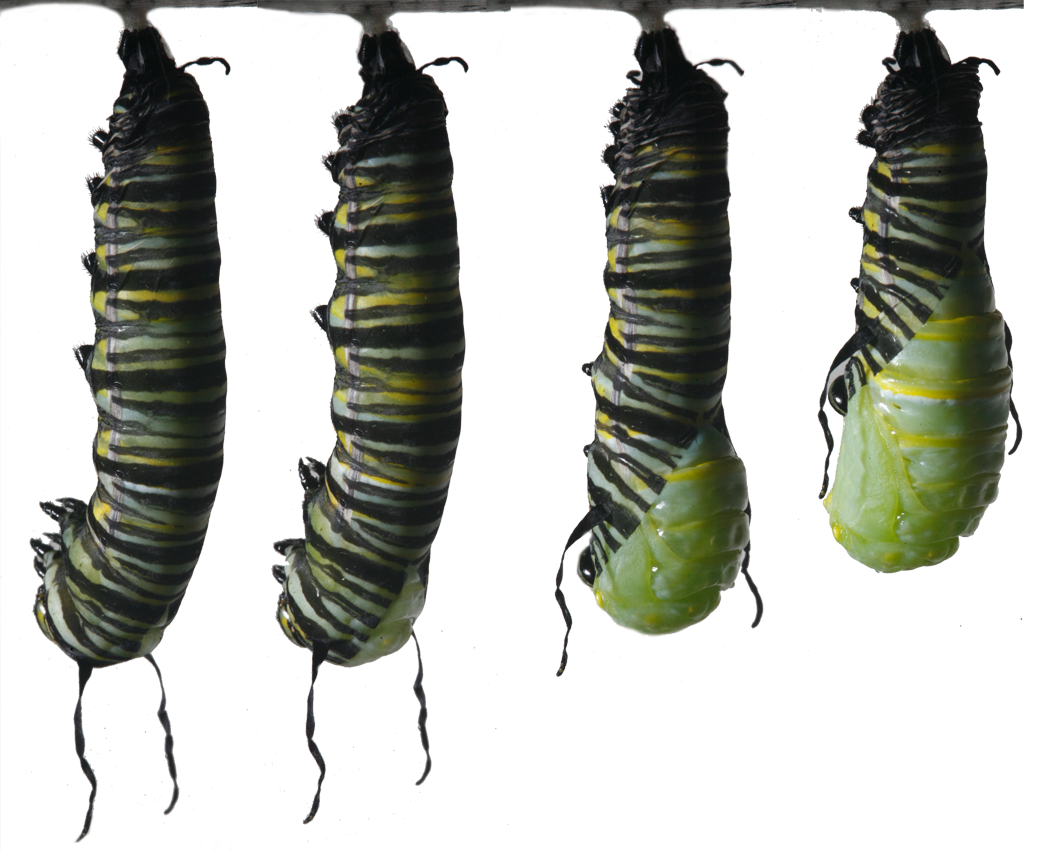 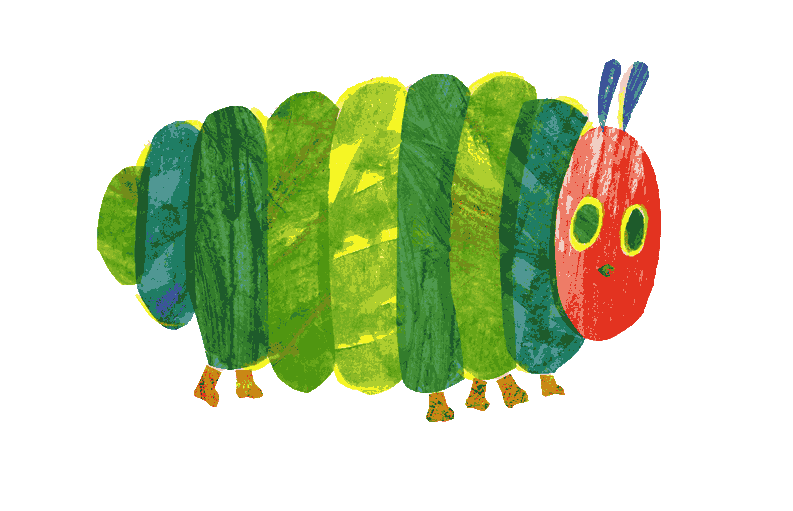 Spiritual Metamorphosis
Digestive Tract is completely altered. 
¼ of original size! From jaws to straws! 
Reproductive System is brand new. 
Caterpillars don’t even have them. 
Visual System gets a complete conversion of eyes.
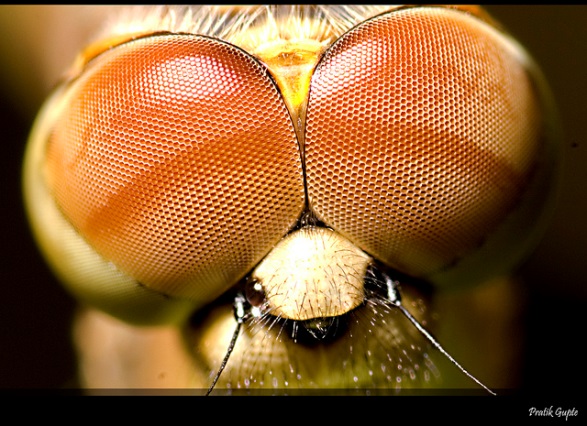 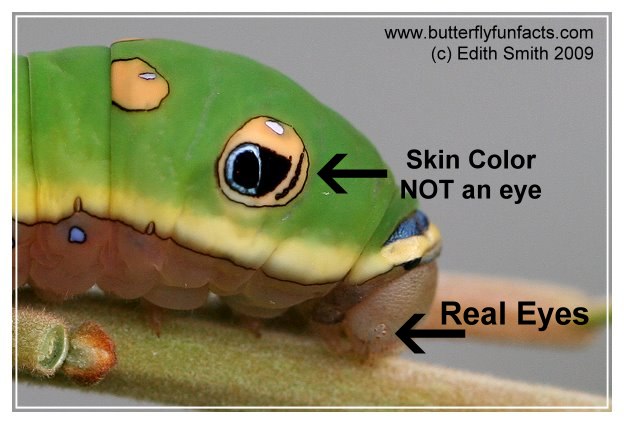 Spiritual Metamorphosis
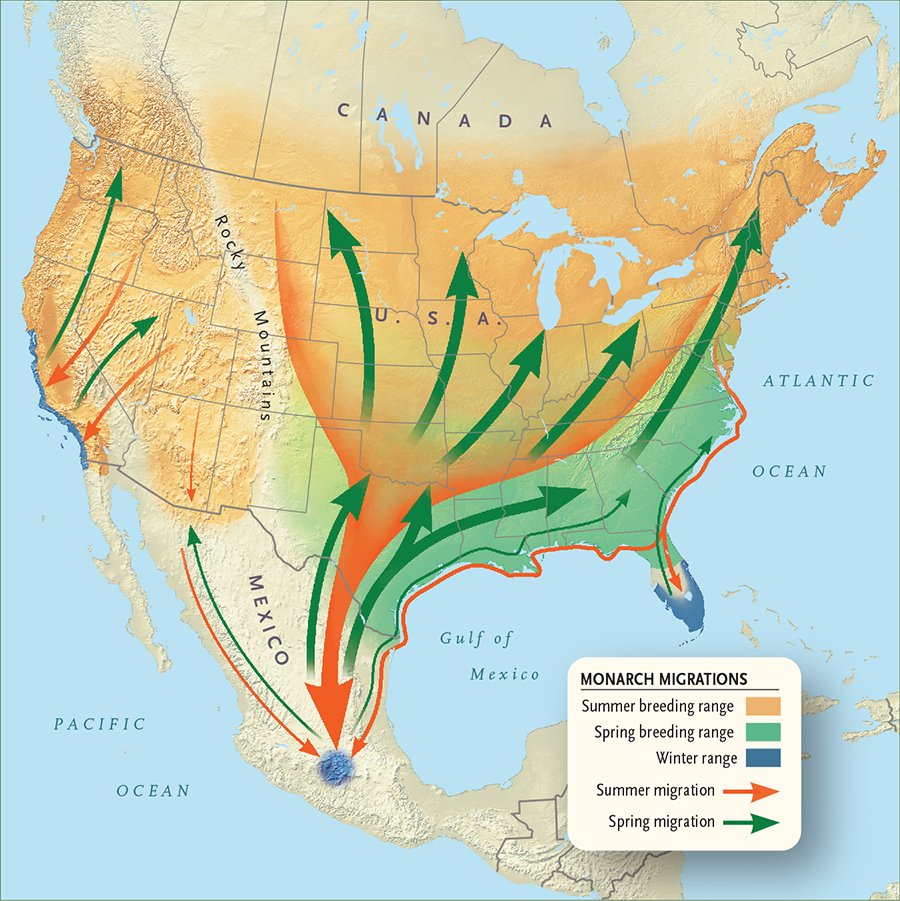 Incredible Migrationfor the 4th generation.
Spiritual Metamorphosis
Digestive Tract; Reproductive System;
Visual System; Legs & Muscles; Respiratory…
	“All of these organs have to make transitions. You’ve got 	an orchestra in there. You’ve got a Conductor that’s 	responsible for it all.”	-Dr. Richard Stringer

I hope you can see the spiritual parallels… (Mt 6:28)
	Consider the butterflies of the field.
Spiritual Metamorphosis
1) Parents, are we placing our children carefully? 
	Are we distorting their natural desire to grow? 
2) Transform your natural desires to new cravings: 
	Be transformed, not conformed [Rom 12:1-2]
	Feast on the words of eternal life Jn 6:52-58	Make progress & maturity your goal Heb 5:12-13	Don’t make your gut you god [Php 3:17-21]
3) Set your eyes on new heights: [Col 3:1-4]
        Have vision & see our real location (Eph1:20; 2:1-7)
4) Control your urges [1 Th 4:2-5; 1 Cor 6:15-20]